Mapping the Women’s Voices in India:  An Analysis
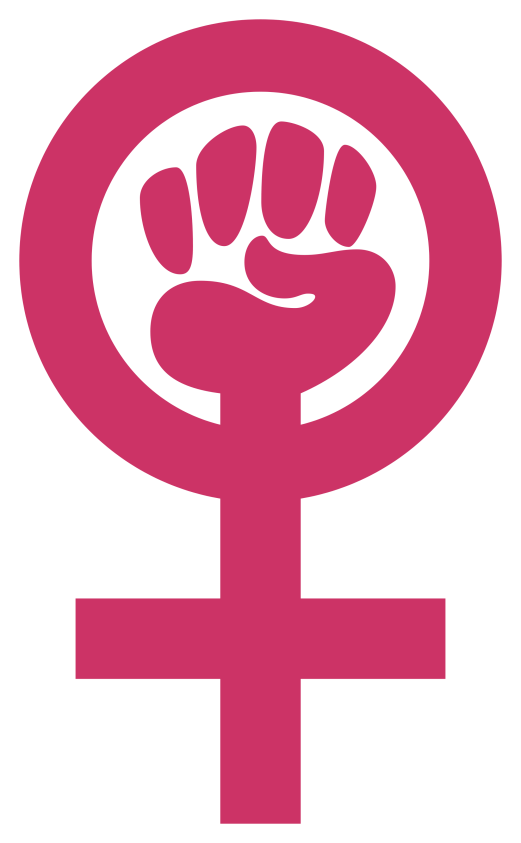 Shrabani Majumdar 
  sm210764@gmail.com
9339150339
 Dr. Swaguna Datta
swaguna.datta@gmail.com
9830565944

Jadavpur University
Kokata-700032
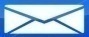 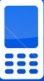 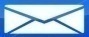 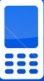 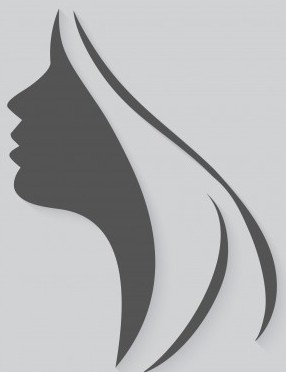 “One is not born, but rather becomes, a woman.”
                                      
   Simone de Beauvoir. The Second Sex (1949)
7/26/2017
2
0-3
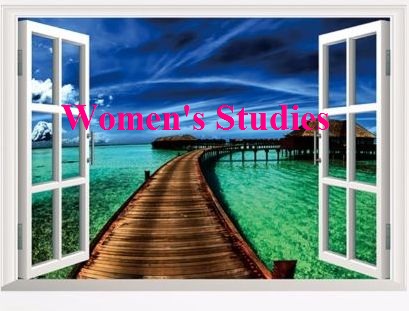 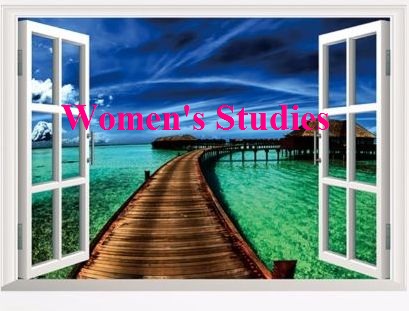 8-9
3-5
6-7
7/26/2017
3
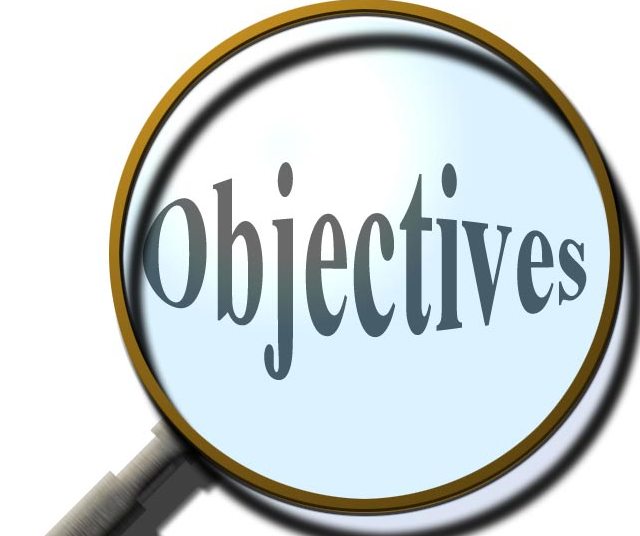 7/26/2017
4
7/26/2017
5
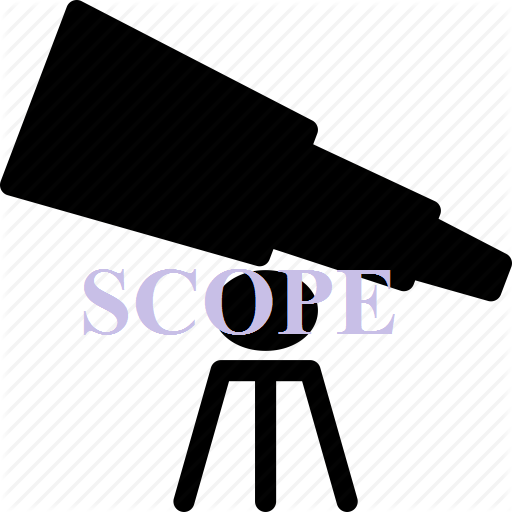 7/26/2017
6
Shodhganga:A Reservoir of Indian Theses
7/26/2017
7
Location of Universities
7/26/2017
8
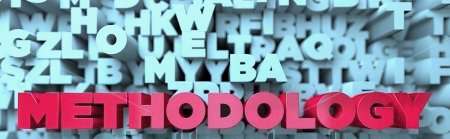 7/26/2017
9
7/26/2017
10
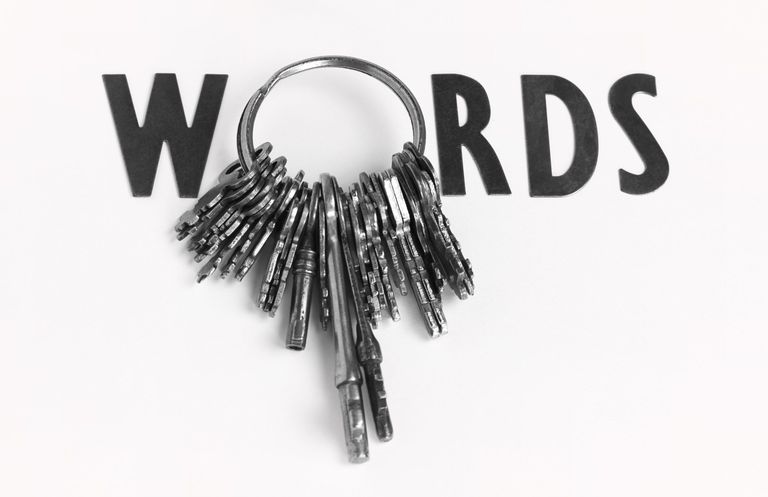 Women-Employment (Women’s Work)     
Women-Education
Women-Health and Hygiene
Women-Social Conditions
Women in Literature
Women’s Rights
Adolescence
Child Psychology
Women-Mental Health
Muslim Women
Women-History
    Domestic Violence
   Women in Development
   Women-Political Activity
   Marriage/ Family
   Social Classes
    Reproduction
    Female Foeticide
   Women’s Movement
7/26/2017
11
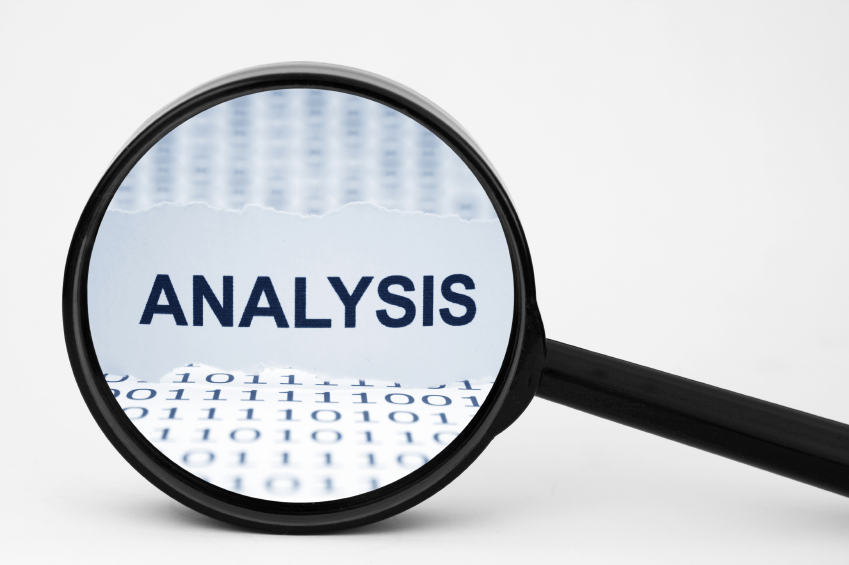 7/26/2017
12
Trend of Growth of PhD Research Regarding Women Related Issues
7/26/2017
13
Research Trend Regarding Women Related Issues in Aligarh Muslim University
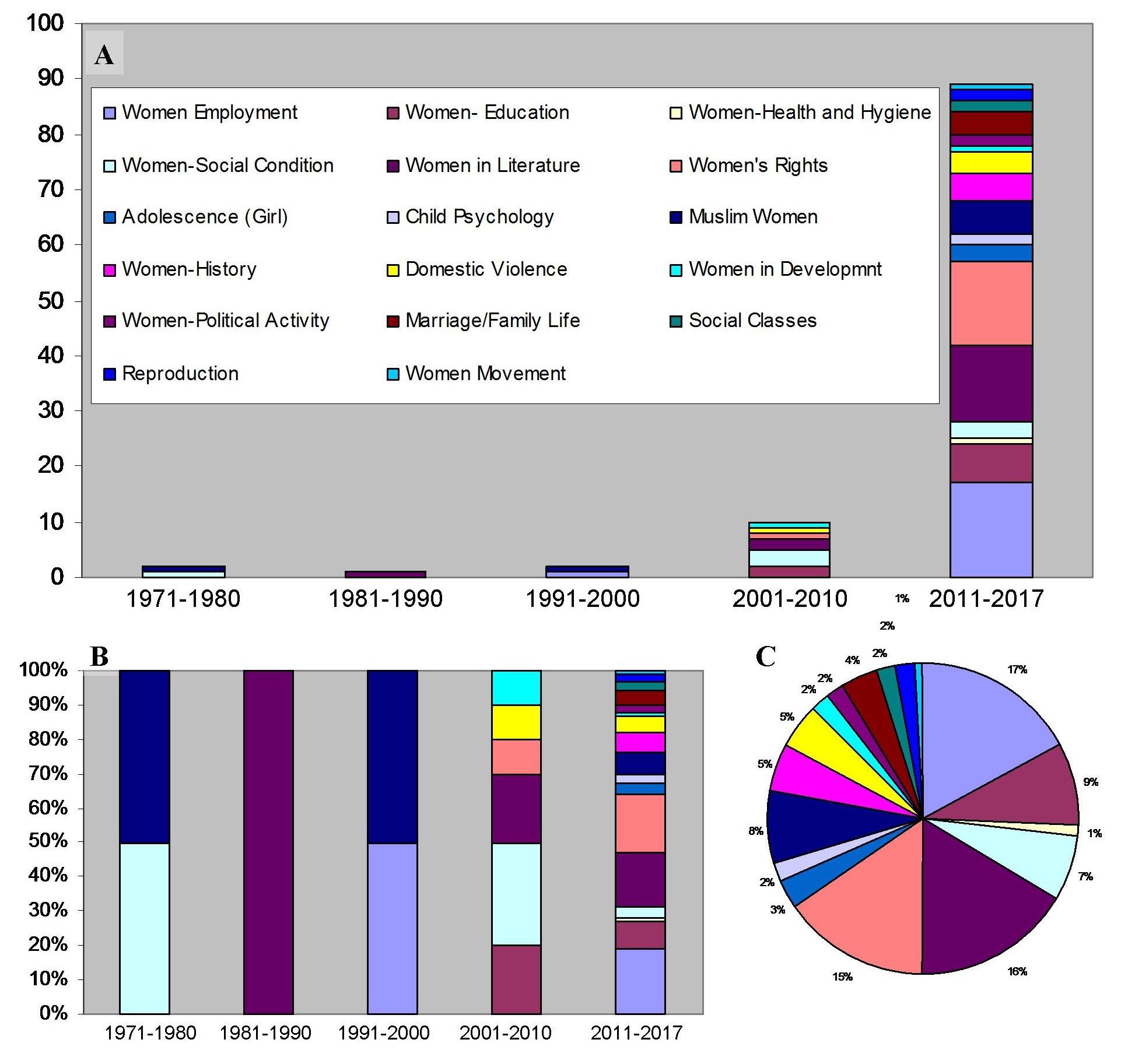 7/26/2017
14
Research Trend Regarding Women Related Issues in Panjab University
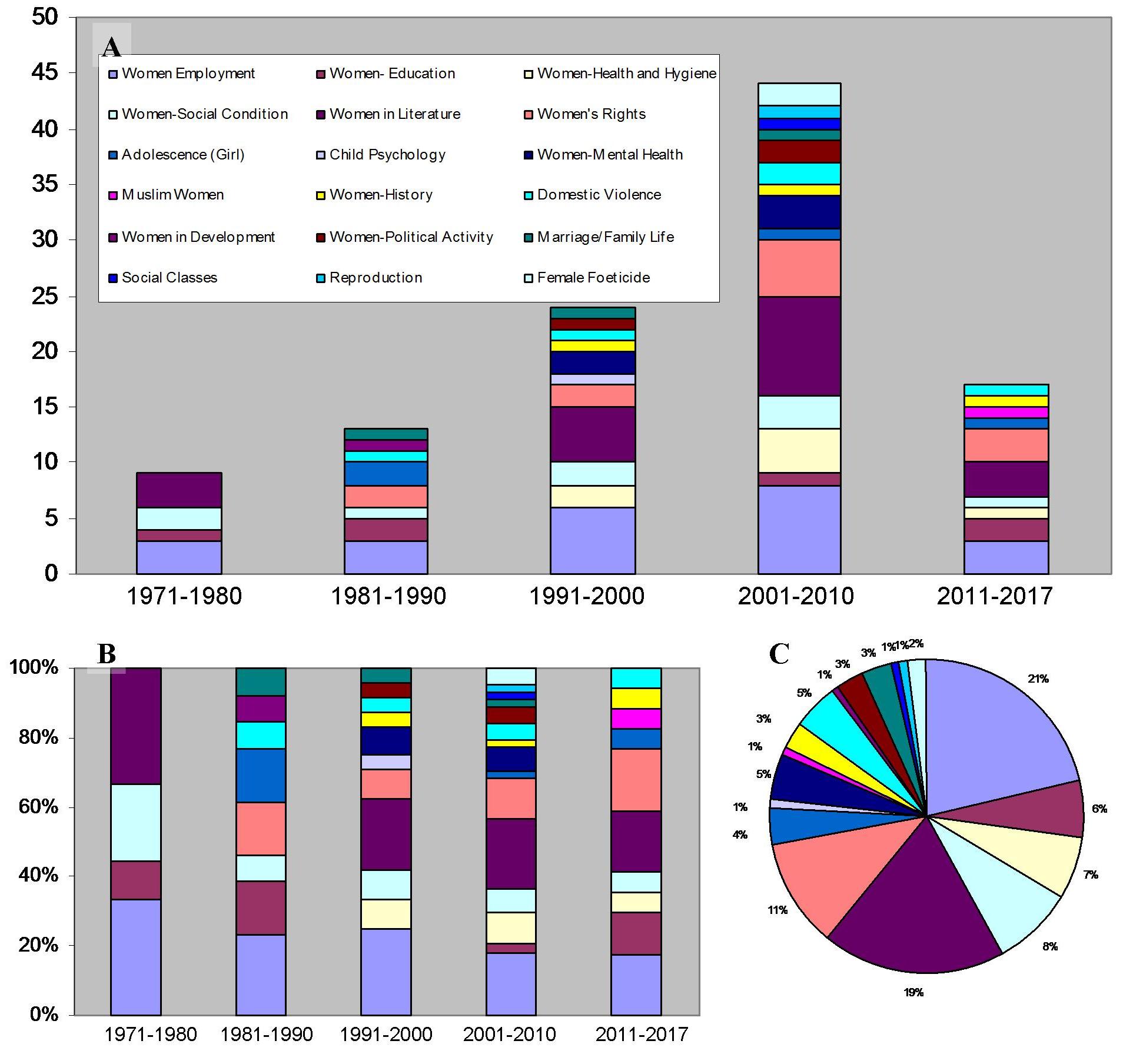 7/26/2017
15
Research Trend Regarding Women Related Issues in Women’s Universities
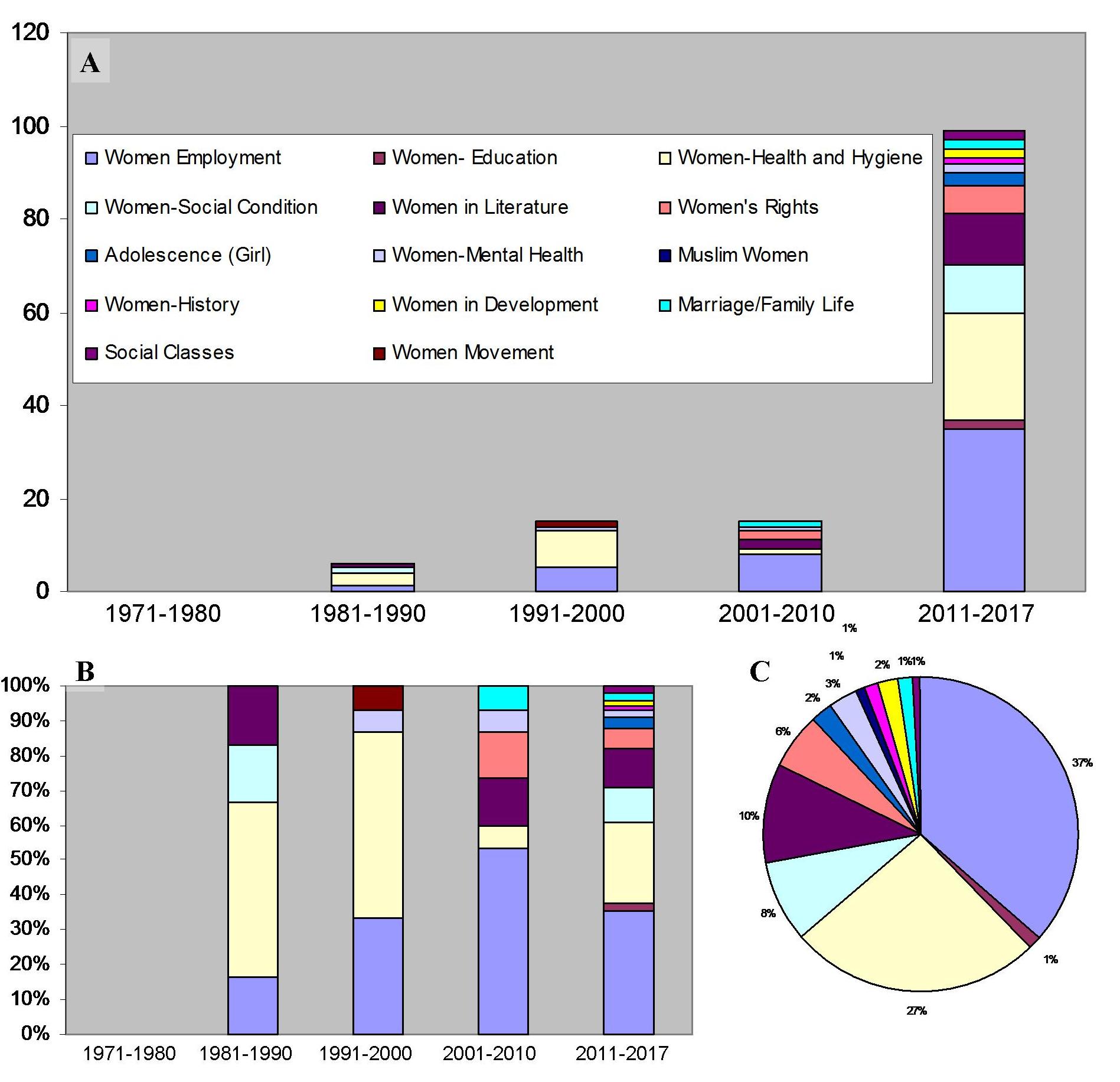 7/26/2017
16
Research Trend Regarding Women Related Issues in Indian Universities
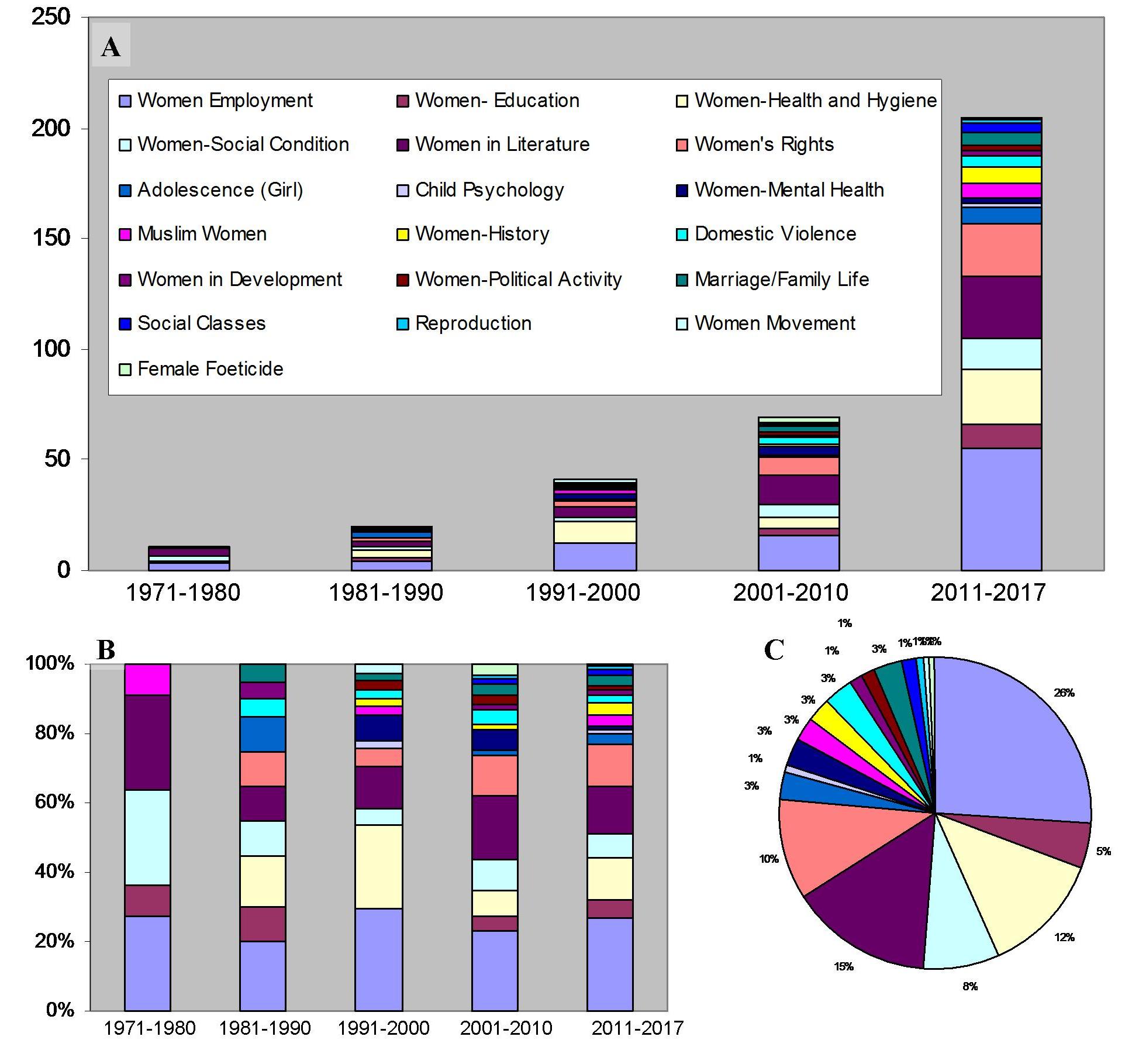 7/26/2017
17
CONCLUSION
7/26/2017
18
7/26/2017
19
7/26/2017
20
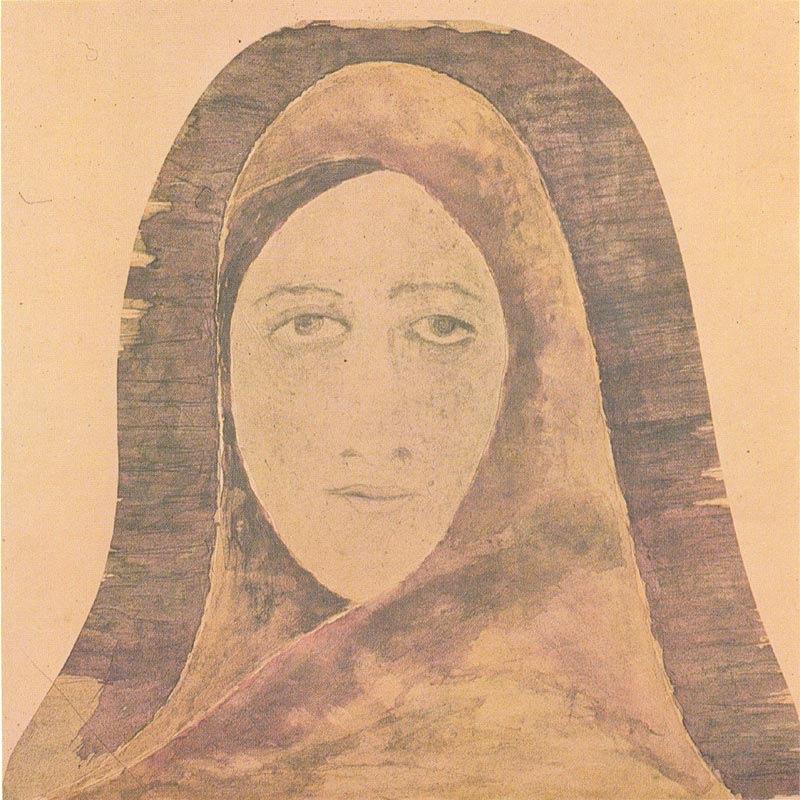 “Men can only think, Women have a way of understanding without thinking. Women was created out of God’s own fancy. Man he had to hammer into shape”
                       Rabindranath Tagore

The Home and the World
7/26/2017
21
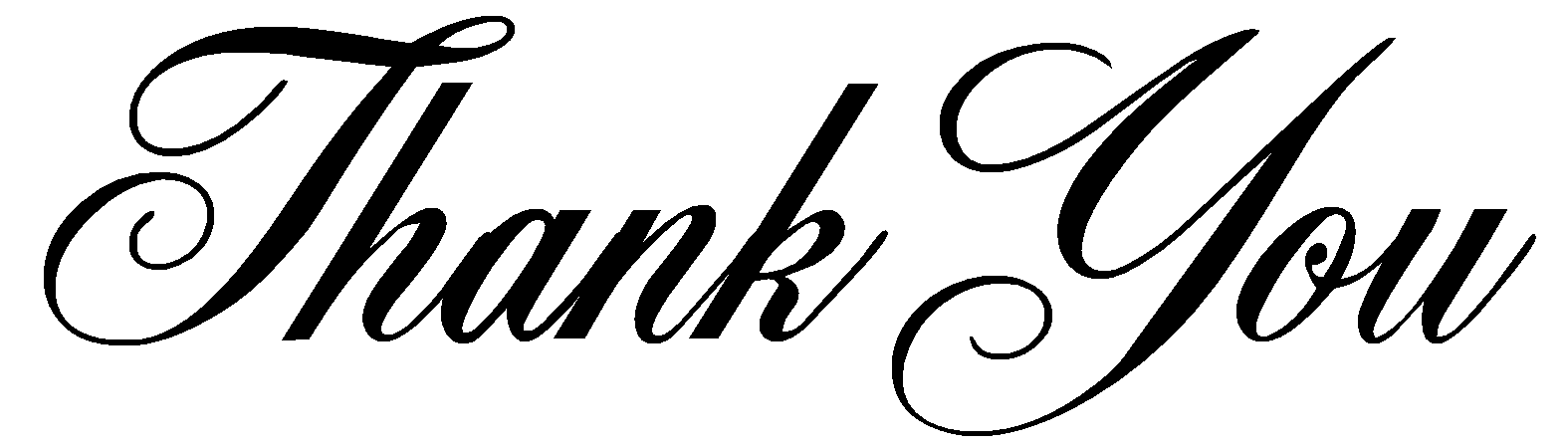 7/26/2017
22